Abstractive Opinion Tagging
Advisor: JIA-LING, KOH
Source: WSDM,21
SPEAKER: Rui Ze Fang
DATE: 2021/11/23
1
Outline
Introduction
Method
Experiment
Conclusion
2
Introduction
Target
Rank
Price
1
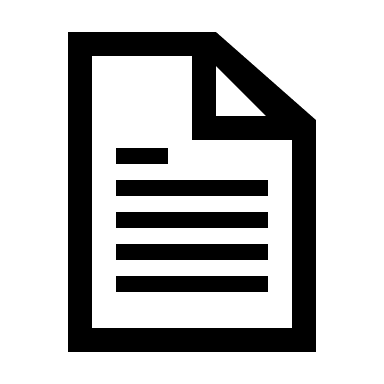 Food
3
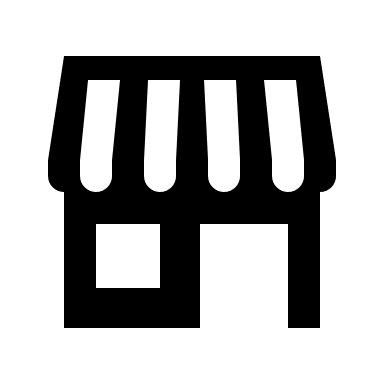 ……
Service
2
Item
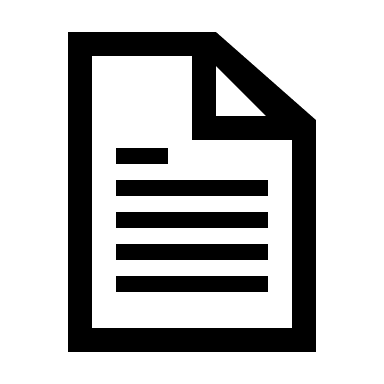 4
environment
Reviews
(Input)
3
Introduction
4
Method
5
Sentence-level Salience Estimation
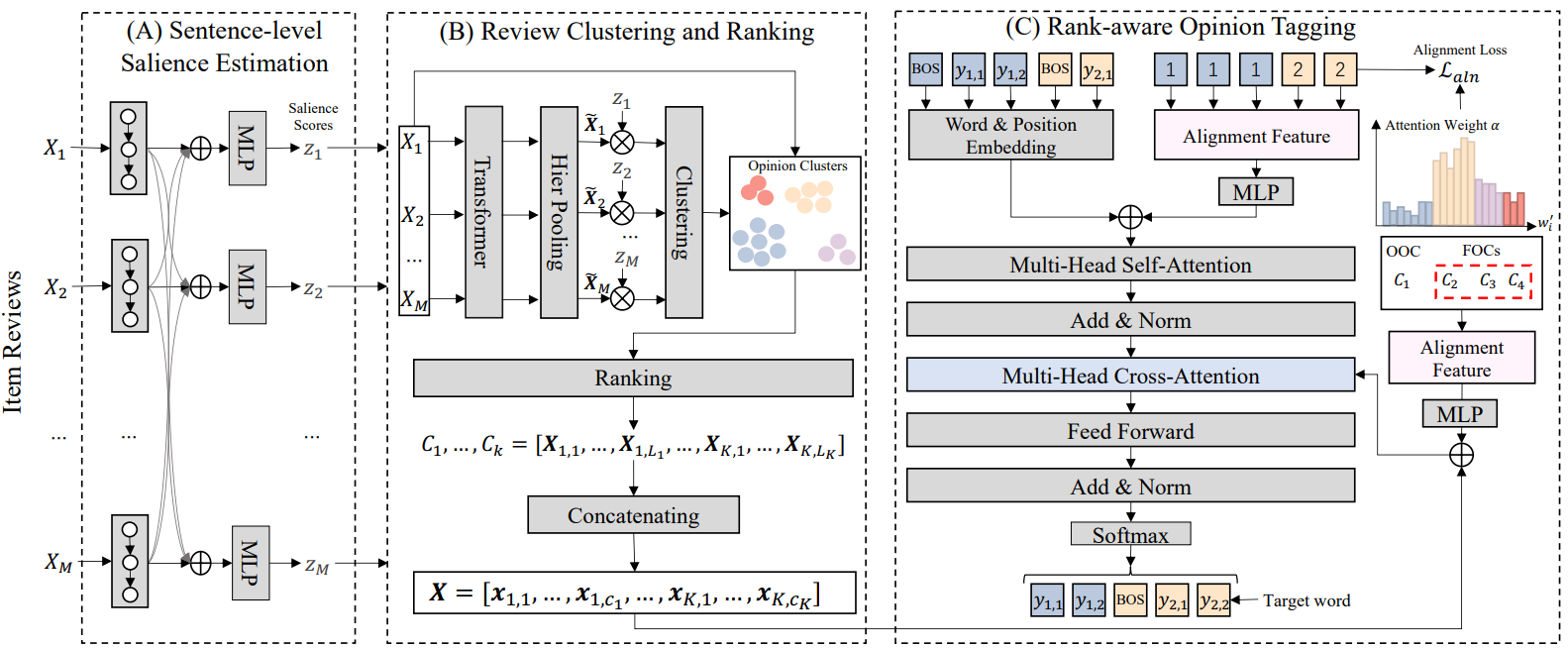 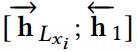 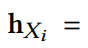 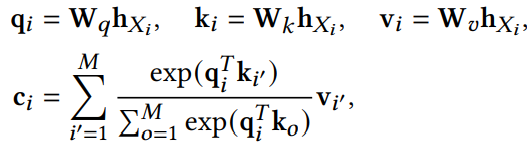 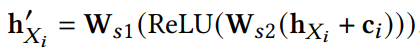 6
Sentence-level Salience Estimation
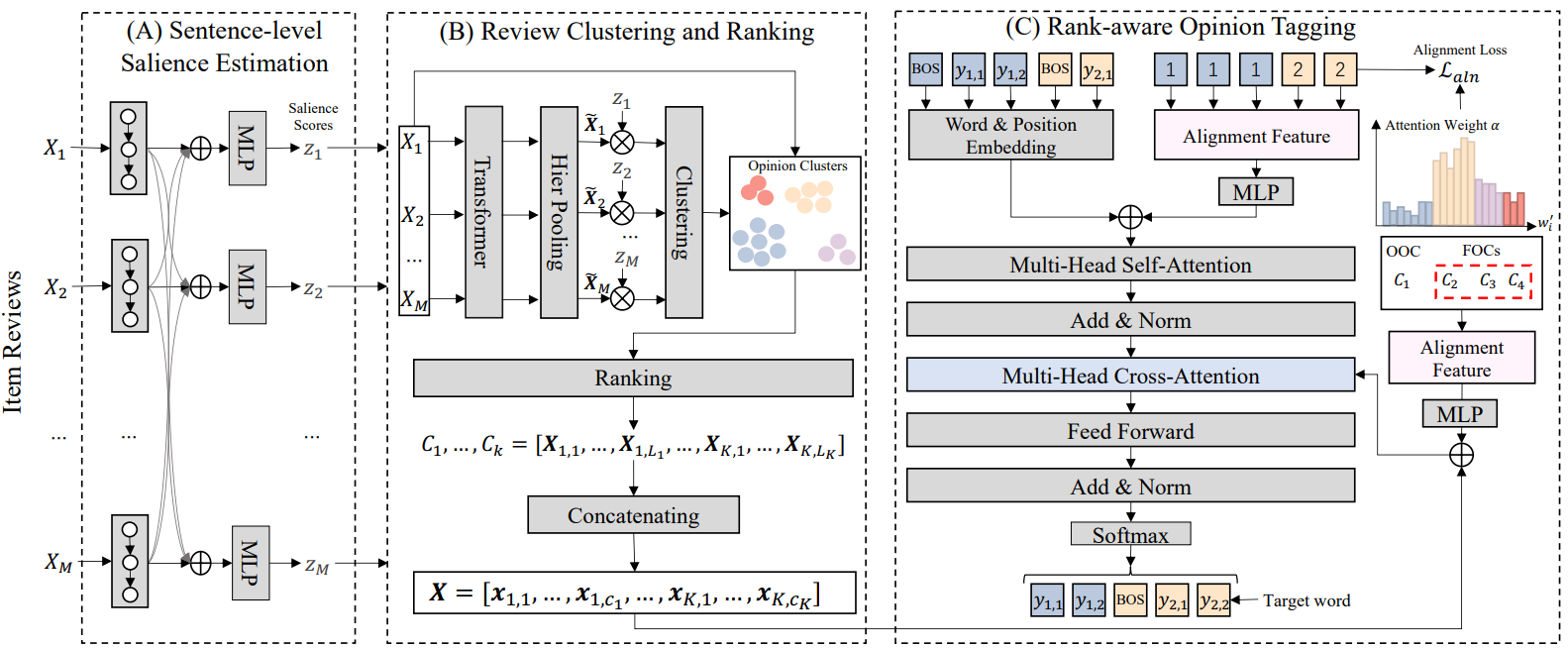 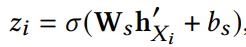 7
Review Clustering and Ranking
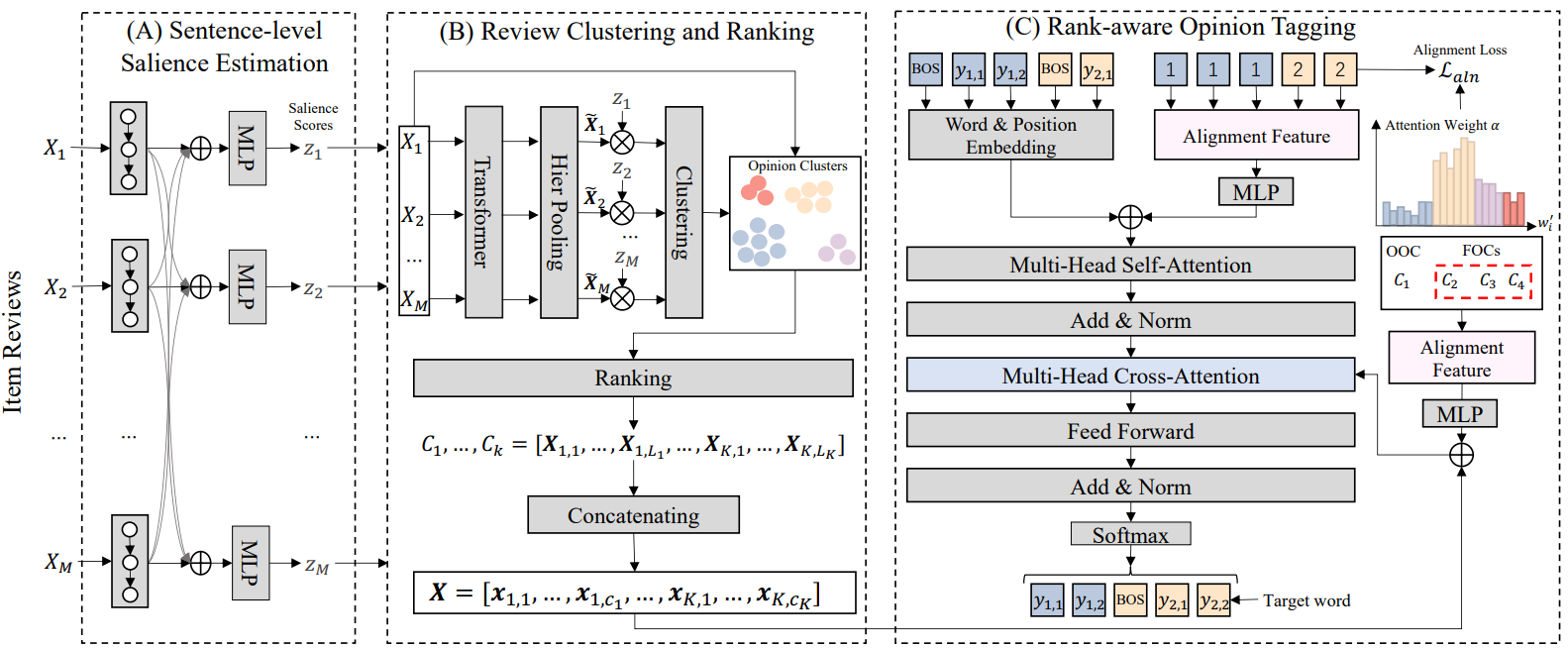 8
Hierarchical pooling
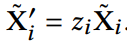 Sentence representation
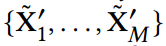 k-means clustering
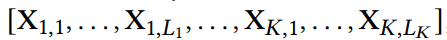 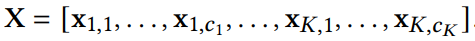 9
Rank-aware Opinion Tagging
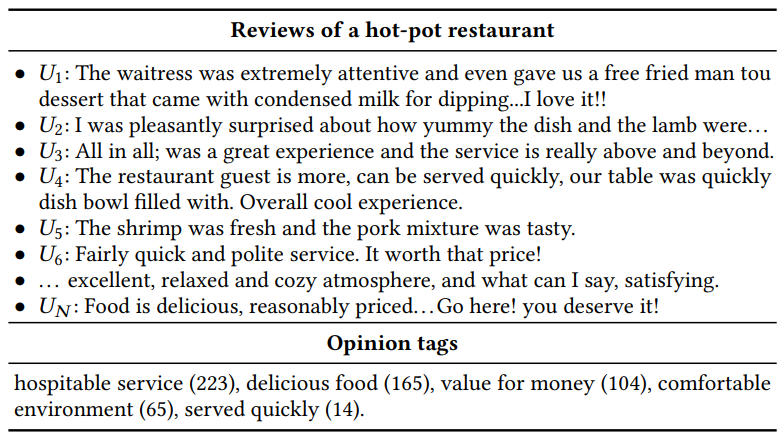 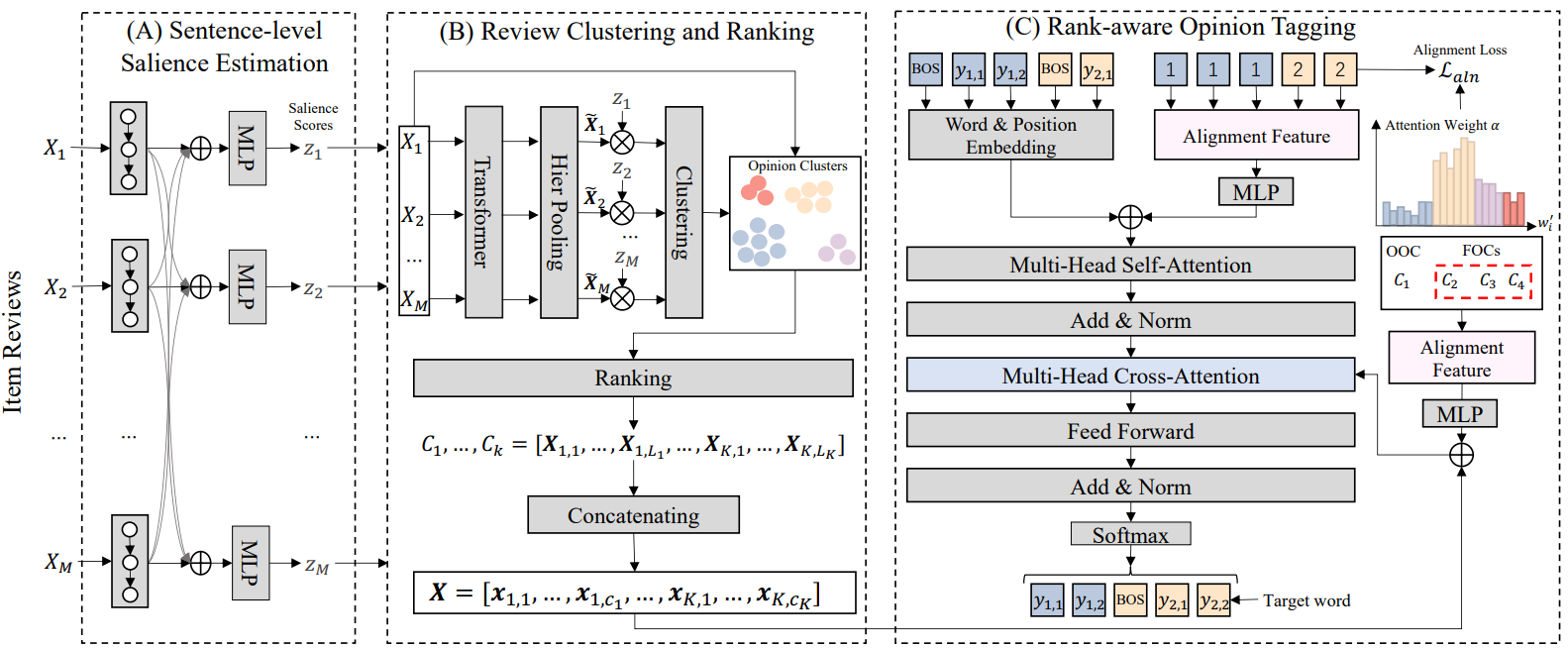 10
Rank-aware Opinion Tagging
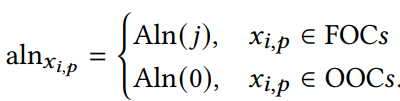 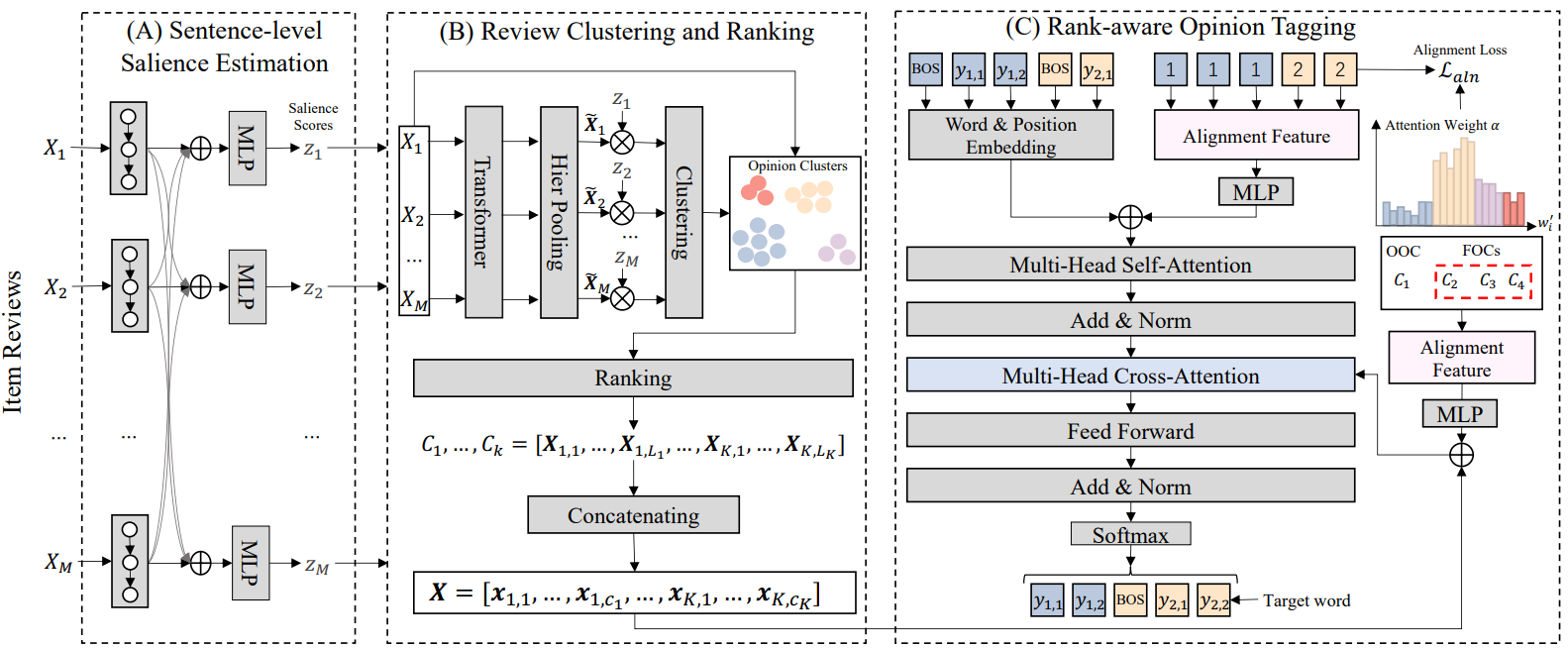 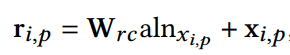 11
Rank-aware Opinion Tagging
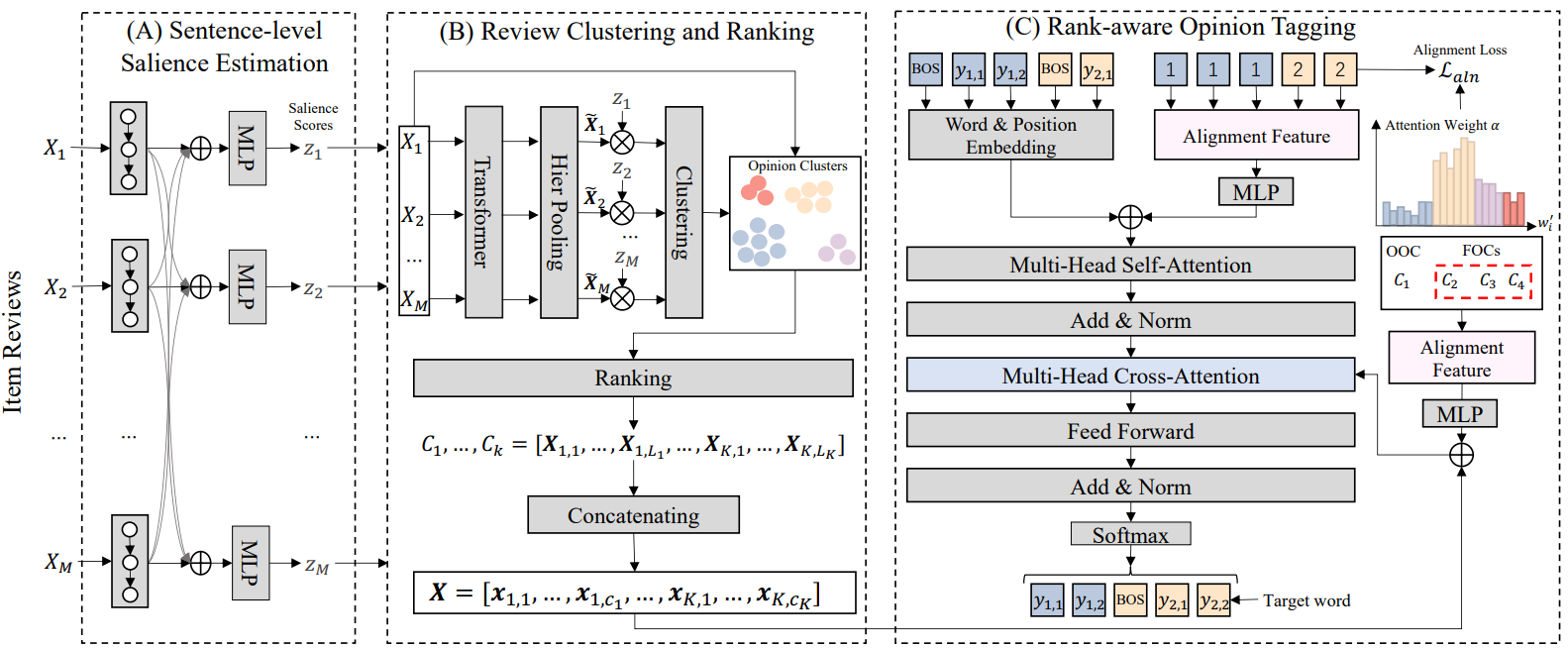 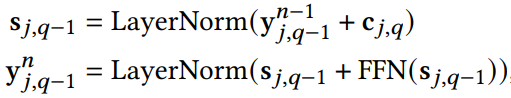 12
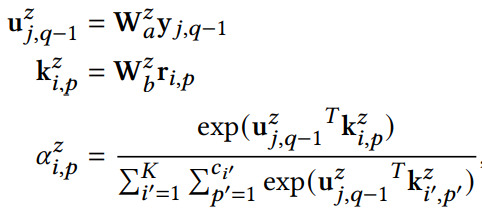 Rank-aware Opinion Tagging
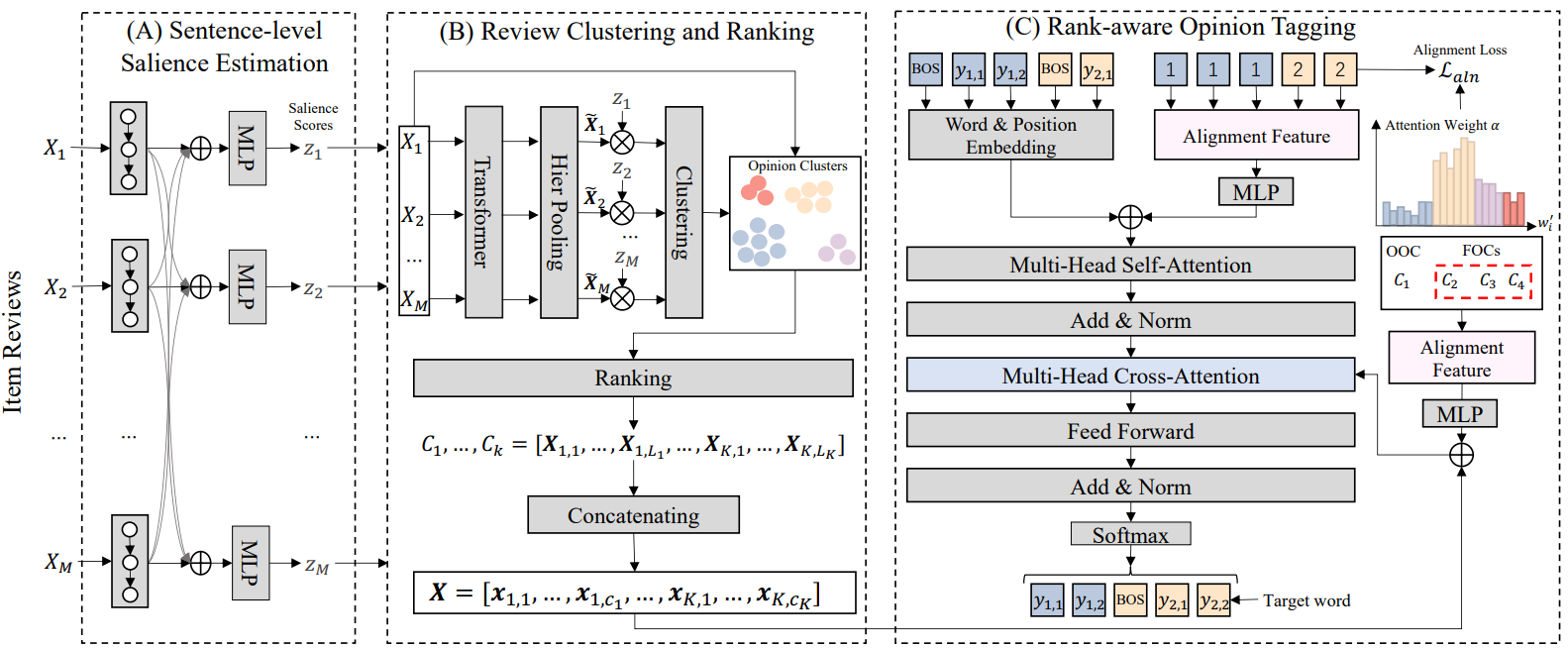 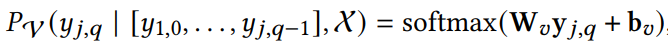 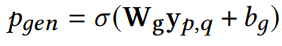 13
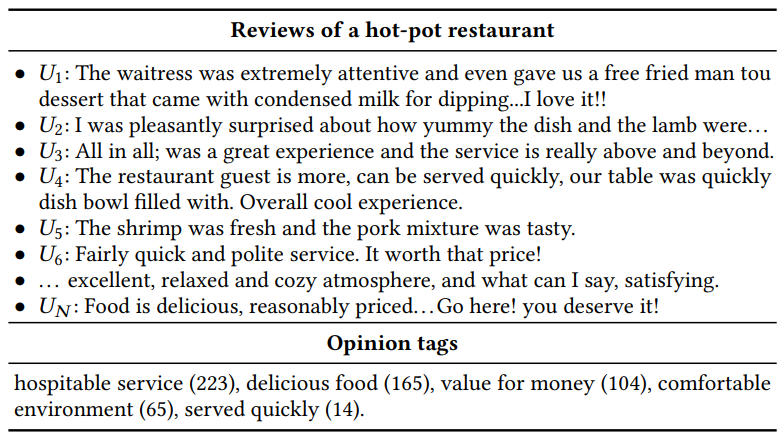 Loss function
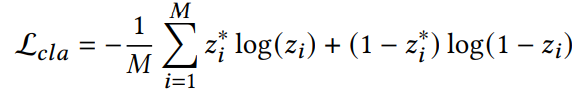 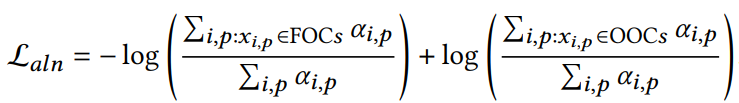 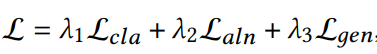 14
[Speaker Notes: λ都設為1]
Experiment
Pr: present tags
Ab: absent tags
MTN: max tag number
MTL: max tag length
15
Experiment
16
Experiment
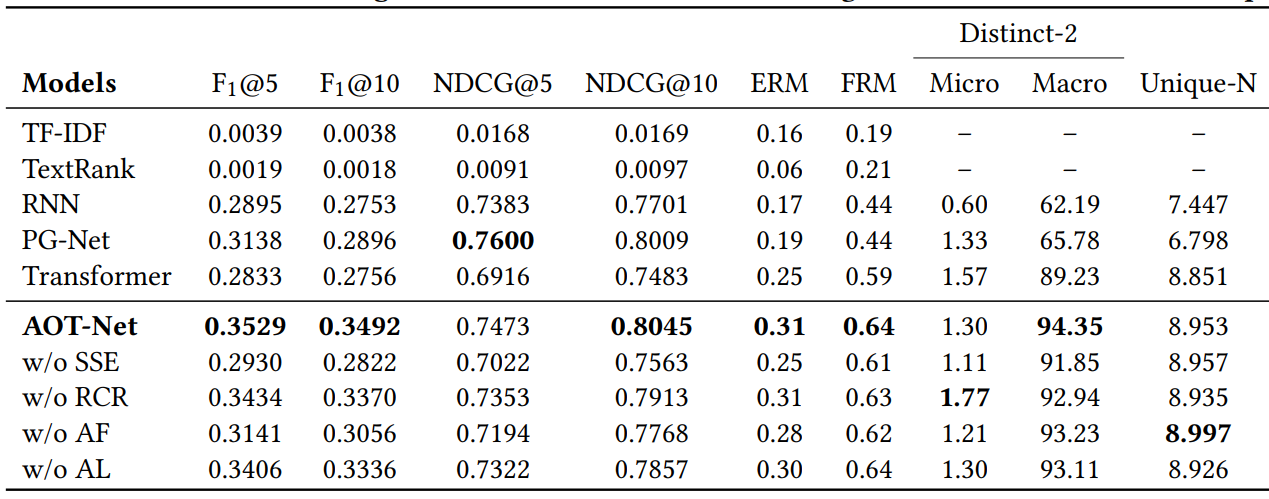 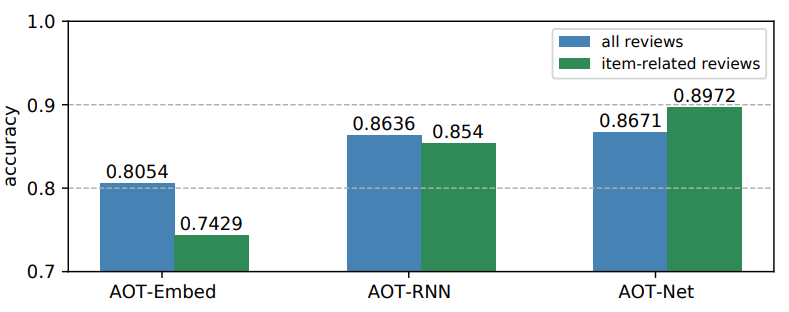 17
Experiment
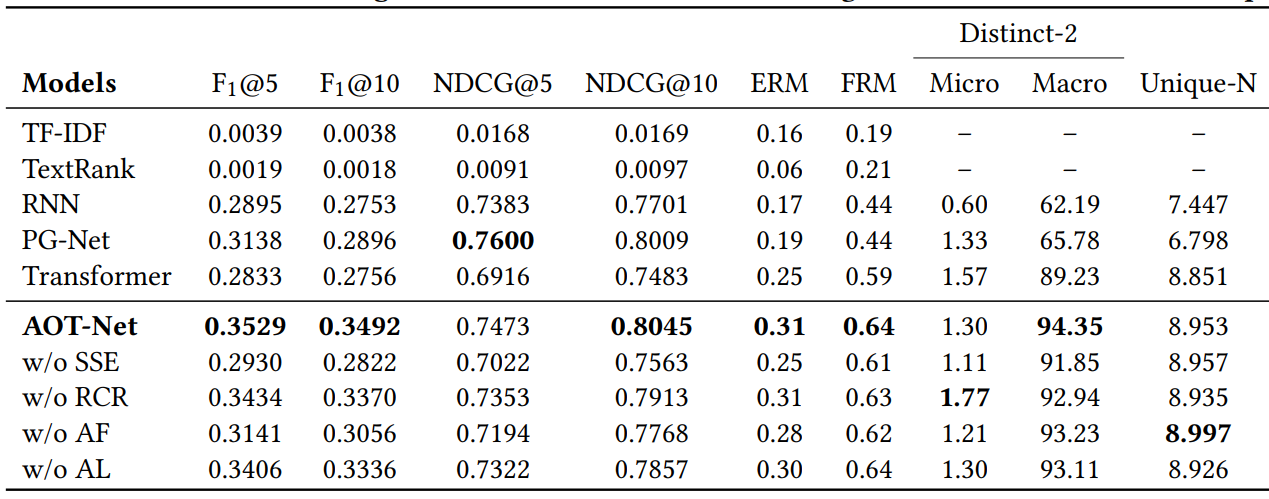 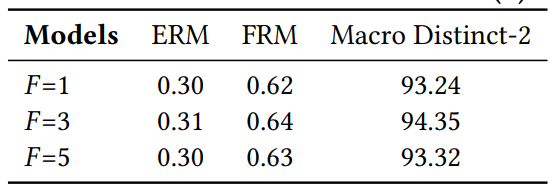 18
Conclusion
AOT-Net generates more concise opinion tags
the ranked lists of generated opinion tags help users distinguish products with very similar aspects.

Future work
deep clustering network instead of 𝑘-means algorithm
pre-trained language models could provide more power to enhance our sentence salience estimation
19